Workshop



Développement d’un réseau lysimétrique national

à Paris,
avec Samuel Abiven Pierre Faure-Catteloin, Florence Habets, Noële Enjelvin
 et Antoine Sobaga
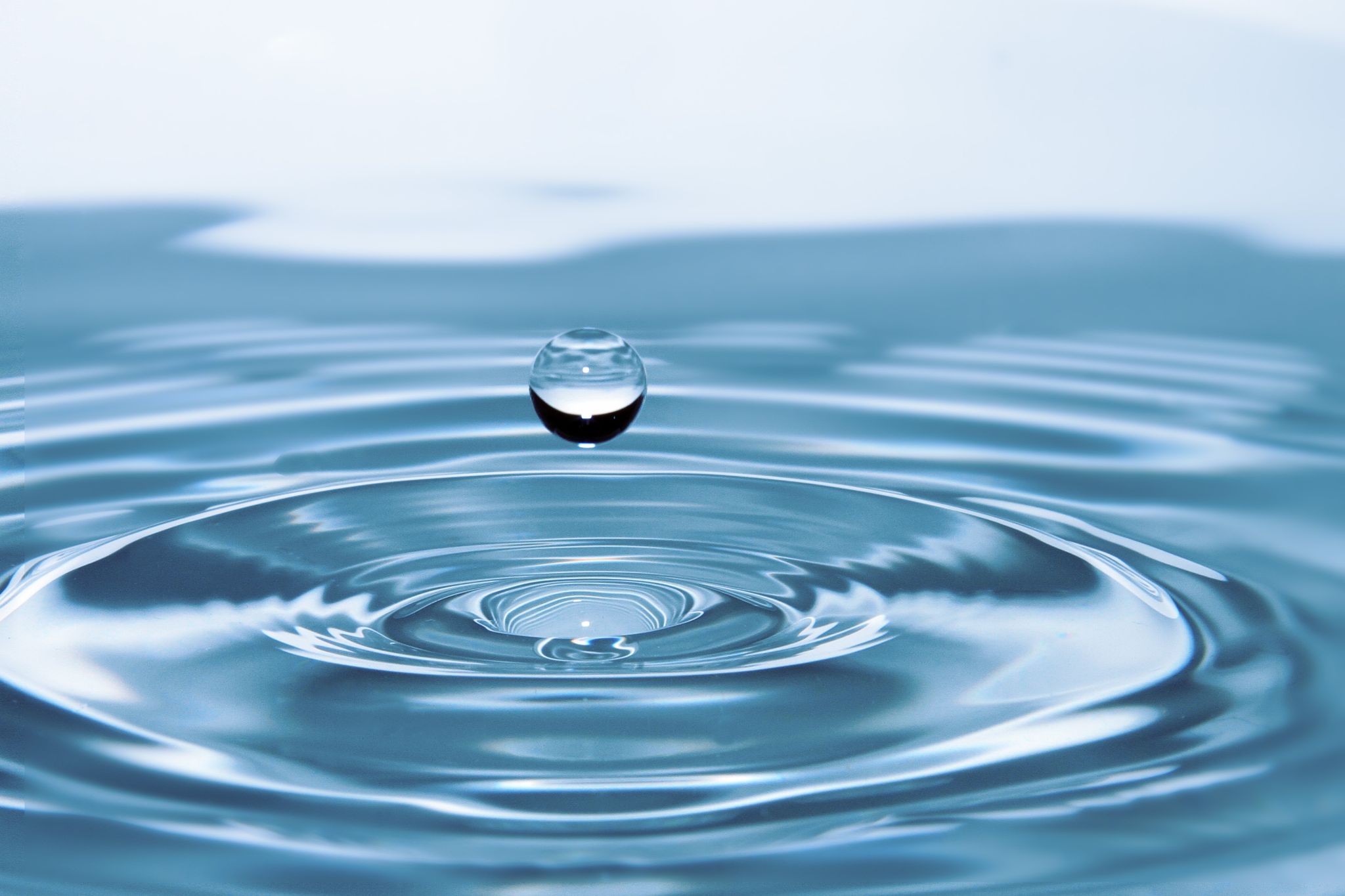 Réseau Lysimétrique français – PC2                       Workshop 7-8 octobre 2024                                                                                   Paris
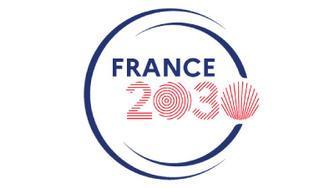 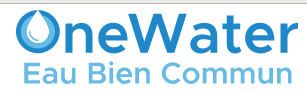 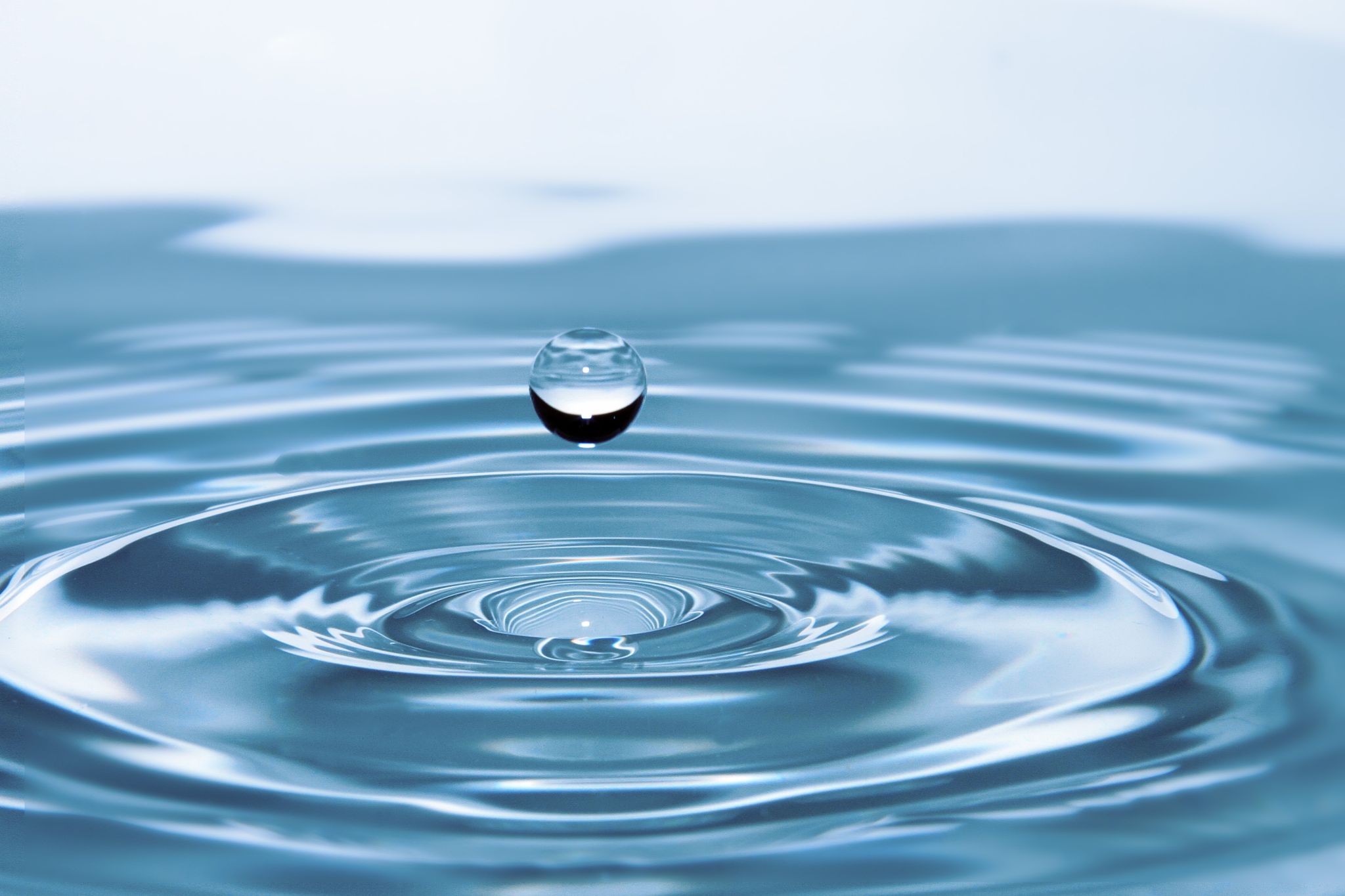 Réseau Lysimétrique français – PC2                       Workshop 7-8 octobre 2024                                                                                   Paris
Ouverture du workshop
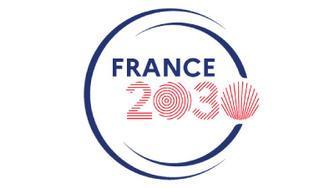 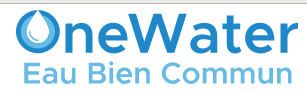 Réseau Lysimétrique français – PC2                       Workshop 7-8 octobre 2024                                                                                   Paris
I] Contexte 
Le programme national de recherche OneWater PC2
Retours du webinaire
Objectifs du workshop

II] Organisation du workshop
https://www.onewater.fr/fr/projets/projets-cibles
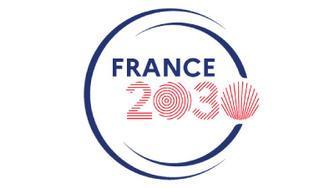 3
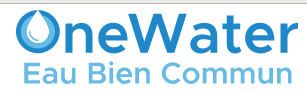 Réseau Lysimétrique français – PC2                       Workshop 7-8 octobre 2024                                                                                   Paris
Introduction du PC2-Volet 1
One Water
Projet ciblé 2
Volet 1
Volet 2
Volet 3
Volet 1 : Réseau Lysimétrique
https://www.onewater.fr/fr/projets/projets-cibles
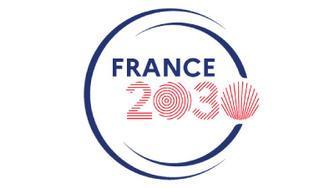 4
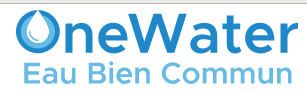 Réseau Lysimétrique français – PC2                       Workshop 7-8 octobre 2024                                                                                   Paris
Introduction du PC2-Volet 1
Volet 1
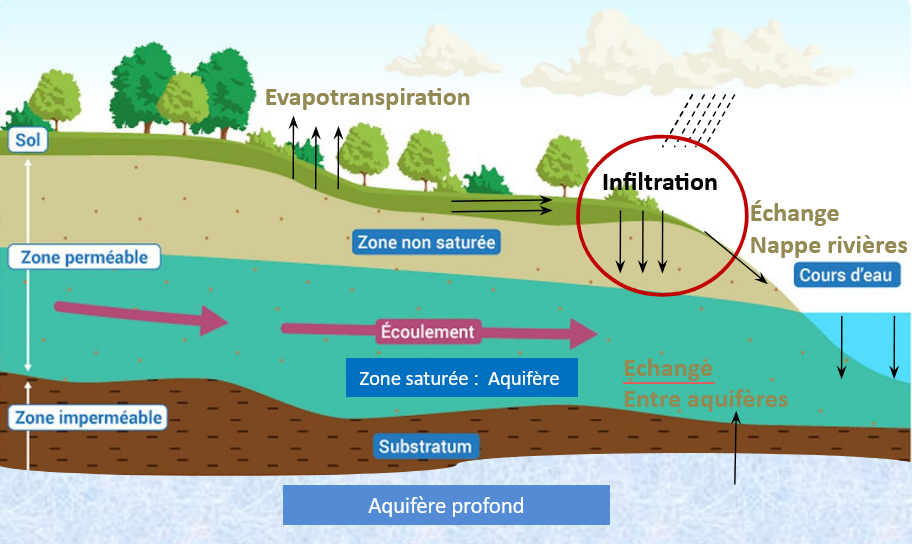 Défi scientifique Principal :
Caractériser la recharge des nappes (Quantitatif): en fonction du climat, du sol, de la végétation…
Sobaga, 2023
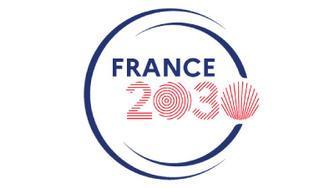 5
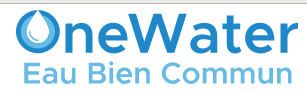 Réseau Lysimétrique français – PC2                       Workshop 7-8 octobre 2024                                                                                   Paris
Introduction du PC2-Volet 1
Volet 1
Autres Défis scientifiques :
Suivi des transferts de polluants (Qualité)
Interaction Carbone – Eau  
Interaction Biodiversité – Eau
Evalution des sols et des pratiques agricoles (Matière Organique…)
….

On ne pourra pas tous financer avec le PEPR, mais on pourra fixer des priorités
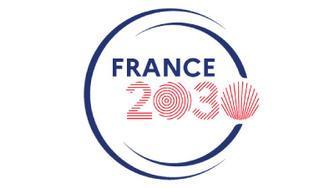 6
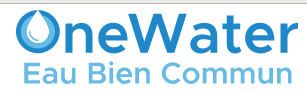 Réseau Lysimétrique français – PC2                       Workshop 7-8 octobre 2024                                                                                   Paris
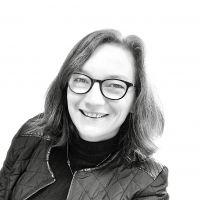 Les Animateurs
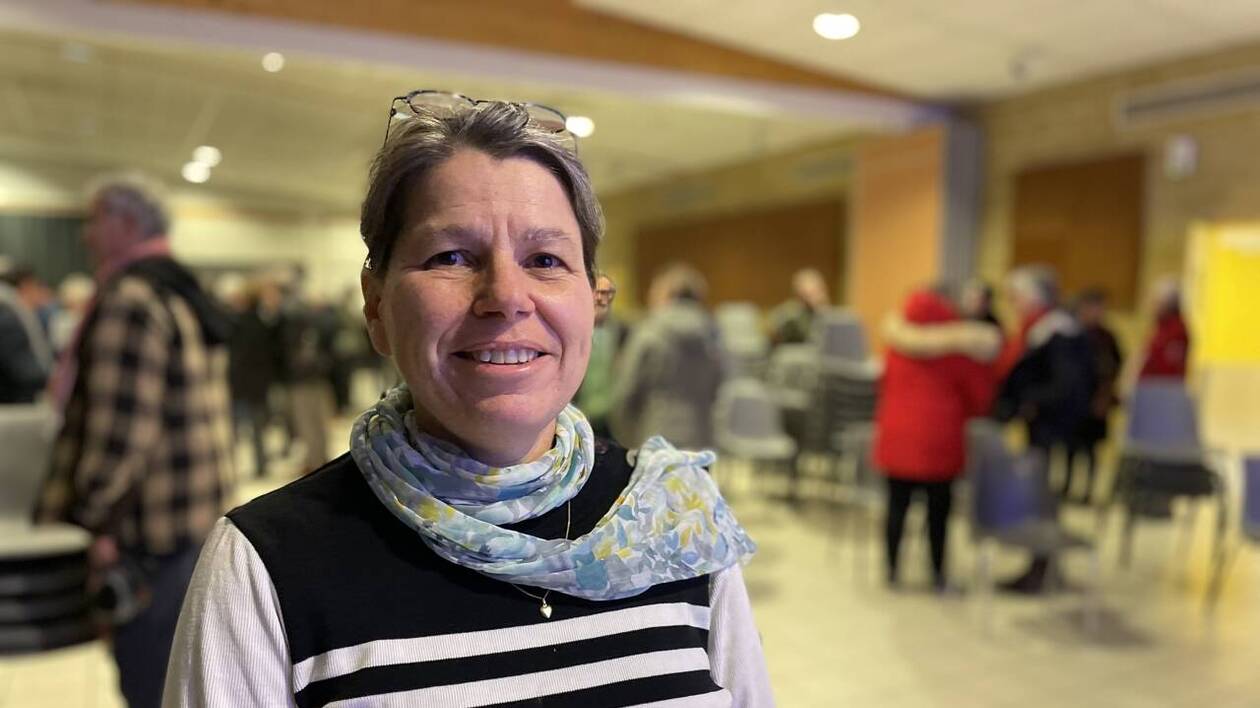 Volet 1
Animateur Réseau
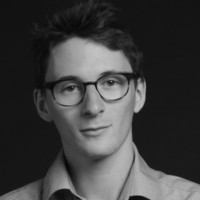 Florence Habets
CNRS, LG ENS, Paris
Noële Enjelvin
UL, GISFI, Nancy
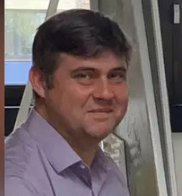 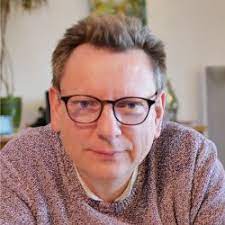 Sobaga Antoine
LIEC, Nancy
antoine.sobaga@univ-lorraine.fr
Pierre Faure
CNRS, LIEC / GISFI, Nancy
Samuel Abiven
 ENS, LG ENS / CEREEP Ecotron, Paris
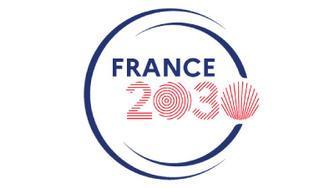 7
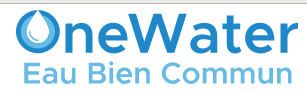 Réseau Lysimétrique français – PC2                       Workshop 7-8 octobre 2024                                                                                   Paris
Vous
34 inscrits aux workshop

Responsables de sites
Utilisateurs avérés
Potentiels utilisateurs 
Experts techniques
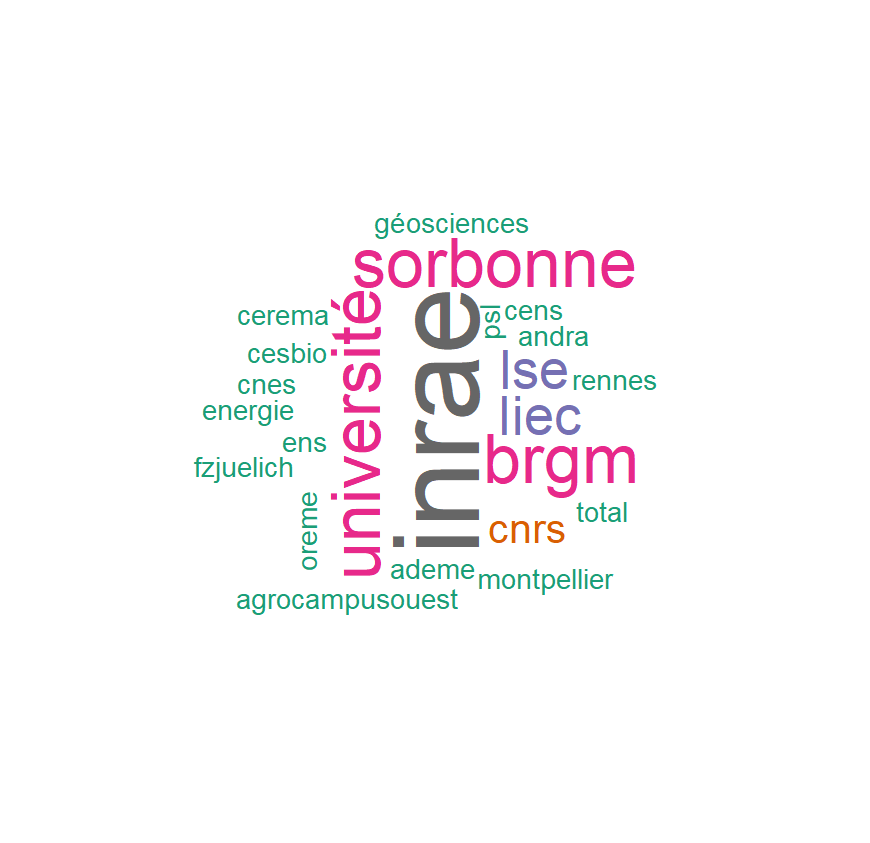 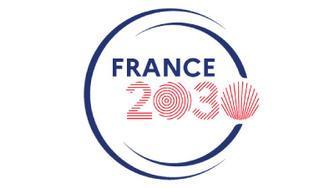 8
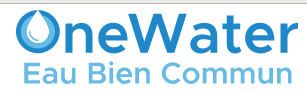 Réseau Lysimétrique français – PC2                       Workshop 7-8 octobre 2024                                                                                   Paris
Retours du webinaire du 18 juin
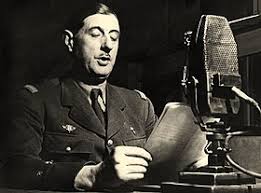 Les lysimètres en 2024
1 enquête + 1 webinaire + bibliographie 


  En 2024, 32 sites lysimètriques, > 650 lysimètres
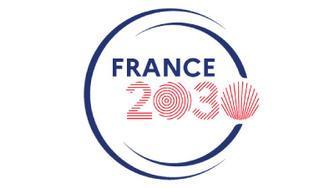 9
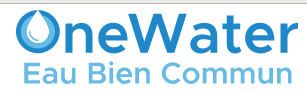 Réseau Lysimétrique français – PC2                       Workshop 7-8 octobre 2024                                                                                   Paris
Retours du webinaire du 18 juin
Une répartition hétérogène sur le territoire national
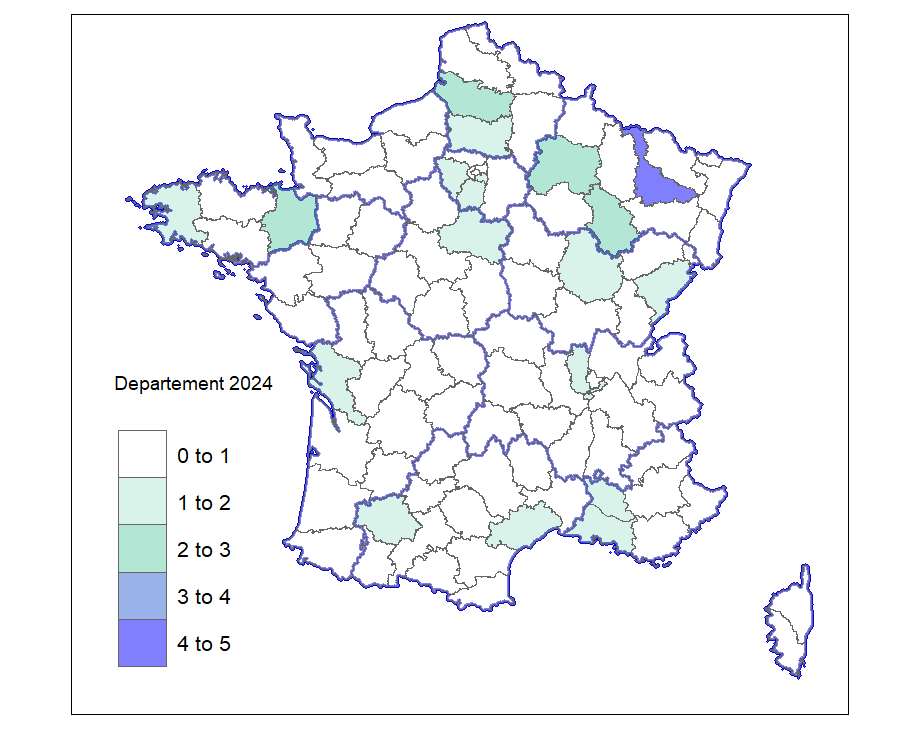 x32
Carte de la répartition des sites lysimètriques en France (2024)
Nombre de site 
par régions (2024)
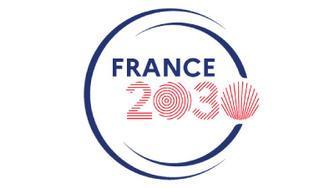 10
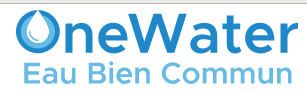 Réseau Lysimétrique français – PC2                       Workshop 7-8 octobre 2024                                                                                   Paris
Les mini-lysimètres : 
 profondeur < 0,5m
sols reconstitués
Retours du webinaire du 18 juin
Une diversité de dispositifs (liste non-exhaustive)
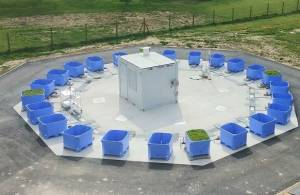 Les cases : 
généralement une surface de l’ordre du m²
 profondeur 2m sol 
Sols monolithes
Les colonnes : 
généralement une surface de l’ordre du m² profondeur 2m 
sols reconstitués – très équipés
Les plaques : 
généralement surface de l’ordre du m²
 profondeur variable
Sols non remaniés
Valensol
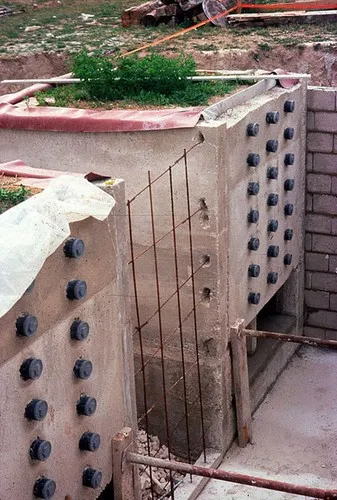 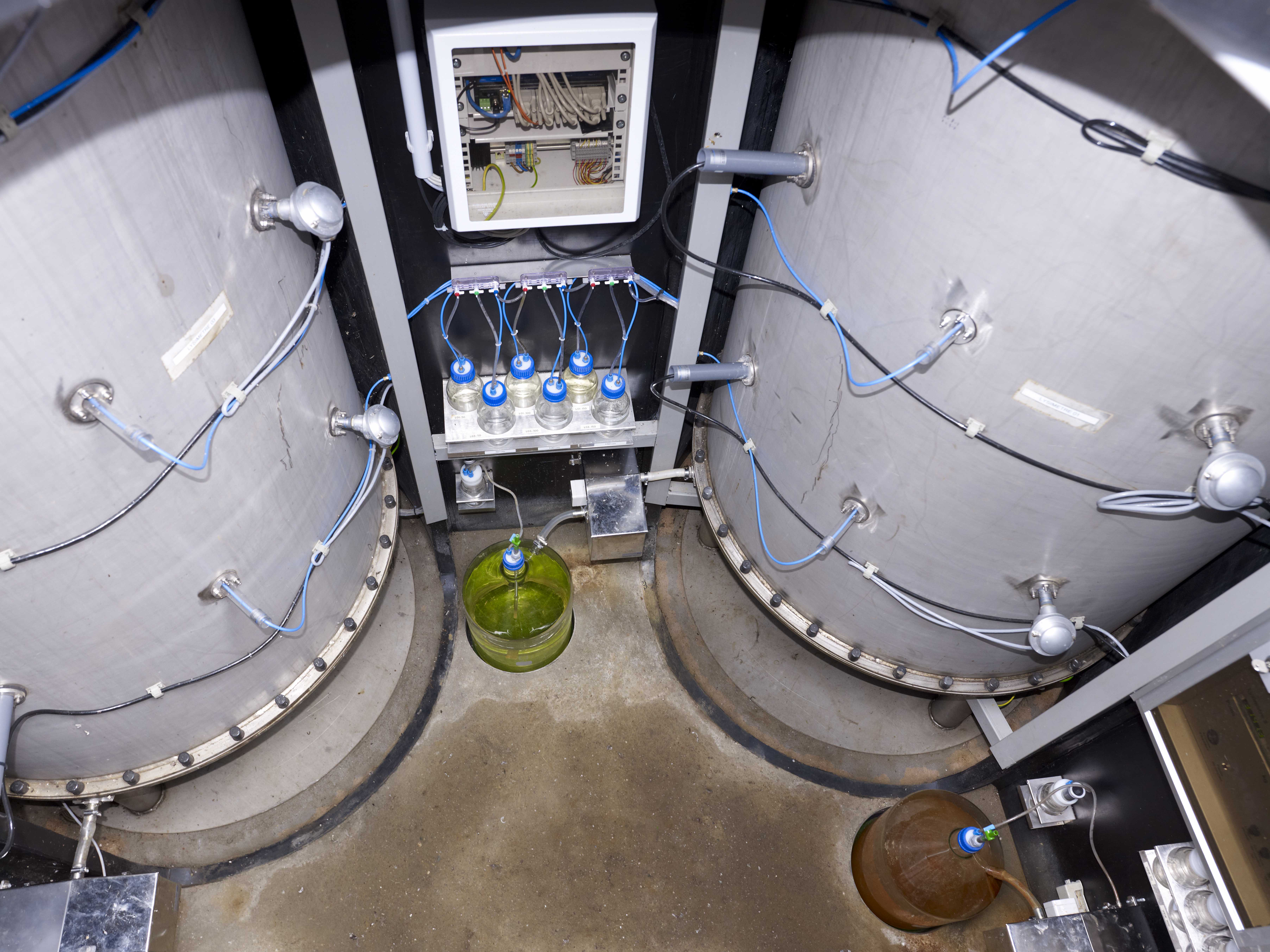 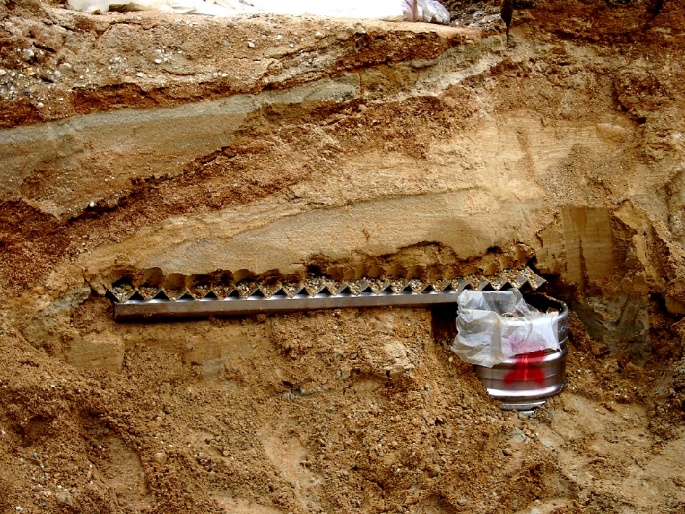 Les écotrons/Plateforme : 
Grandes dimensions
sols reconstitués
Forçage contrôlés
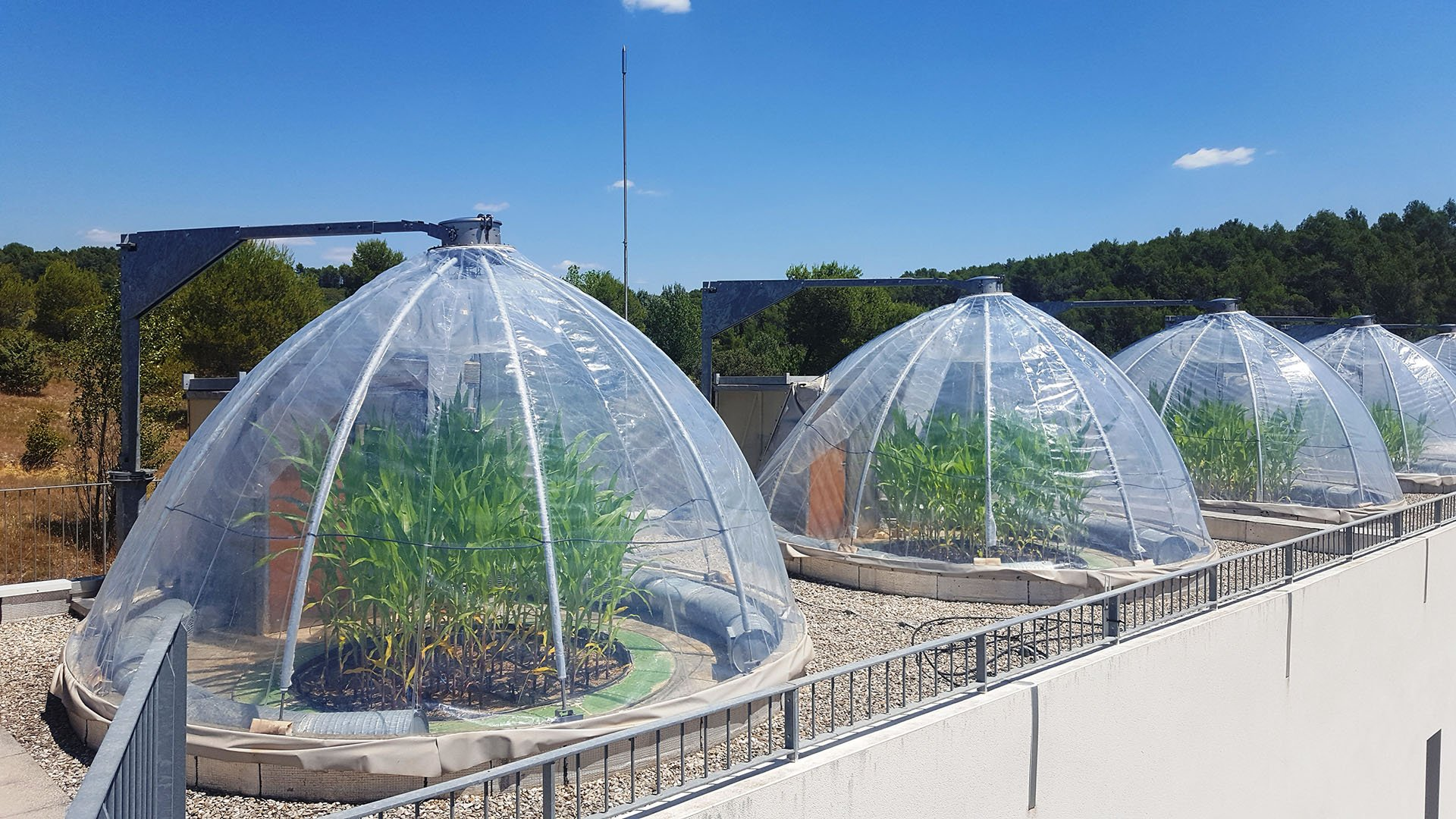 Thibie
GISFI
Fagnières
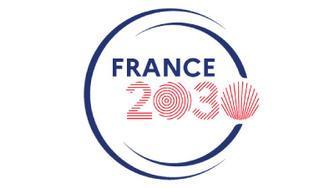 11
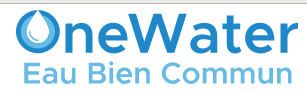 Réseau Lysimétrique français – PC2                       Workshop 7-8 octobre 2024                                                                                   Paris
Retours du webinaire du 18 juin
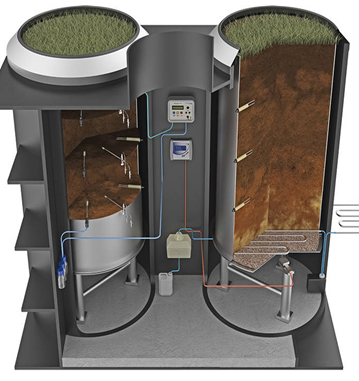 Les défis :
Développer le réseau lysimètrique
 
Evaluer la représentativité des lysimètres avec un bassin versant

Gérer la complémentarité des observations (dispositifs et mesures hétérogènes)

Préserver et Partager les données lysimétriques
???
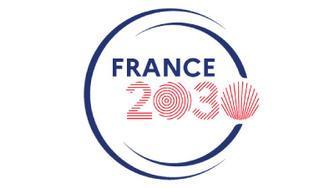 12
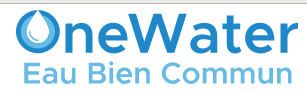 Réseau Lysimétrique français – PC2                       Workshop 7-8 octobre 2024                                                                                   Paris
Objectifs de ce Workshop (1/2)
Construire un réseau lysimétrique français

Identifier la diversité et la complémentarité des dispositifs lysimètriques

Evaluer les mesures nécessaires et les sondes à privilégier

Préserver et Partager les données lysimétriques
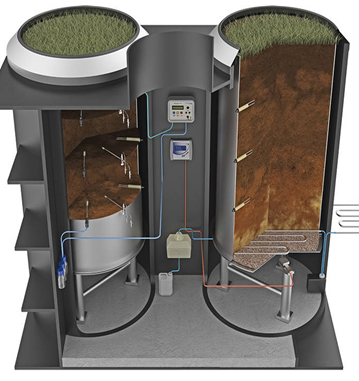 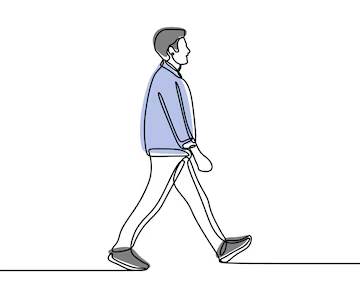 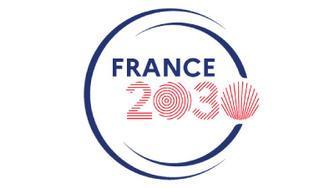 13
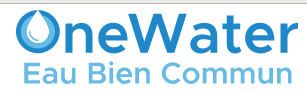 Réseau Lysimétrique français – PC2                       Workshop 7-8 octobre 2024                                                                                   Paris
Objectifs de ce Workshop (2/2)
Préparer un premier article scientifique collaboratif à fort impact

Créer des groupes de travail indépendants :
  (Suivi et évolution des Lysimètres / Mesures et Sondes / Gestion et Partage des données)
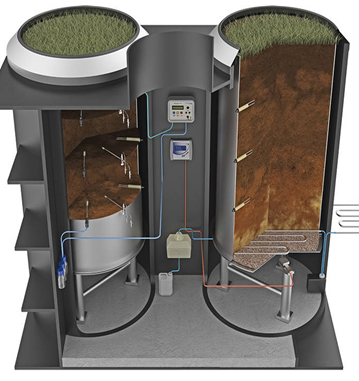 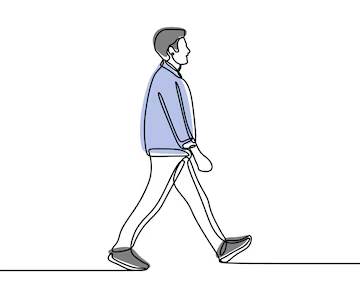 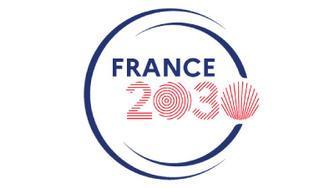 14
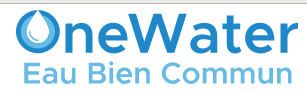 Réseau Lysimétrique français – PC2                       Workshop 7-8 octobre 2024                                                                                   Paris
Objectifs de ce Workshop
L’identification des acteurs : Compétences, Disponibilités et Intérêts des participants	

L’identification des mesures et des dispositifs lysimétriques requis : Identifier les mesures minimales indispensables et les dispositifs qui permettent de répondre aux besoins du PEPR.	

L’identification des sites : Identifier les spécificités de chaque site, de les classer en fonction des besoins du PEPR, et d’identifier les aides que pourrait apporter le PEPR. Un cahier des charges (charte). 

L’identification des besoins technologiques : Identifier les moyens technologiques à considérer et à développer pour répondre aux besoins des mesures (sondes, dispositifs…).

Plan de Gestion de données : Identifier les besoins nécessaires sur la gestion des données (mesures, fréquence, accessibilité, durabilité) et les moyens de mise en place. Une ébauche de plan de gestion de données sera réalisée.  	

La préparation d’un premier article scientifique collaboratif à fort impact
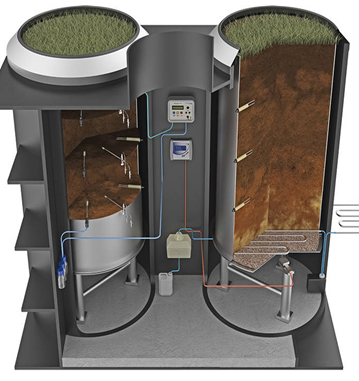 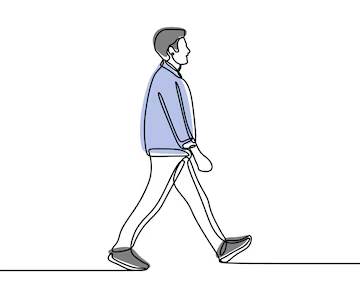 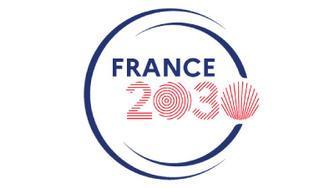 15
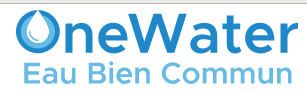 Réseau Lysimétrique français – PC2                       Workshop 7-8 octobre 2024                                                                                   Paris
Organisation
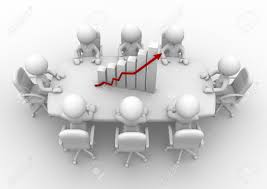 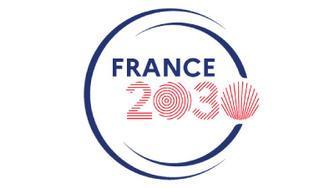 16
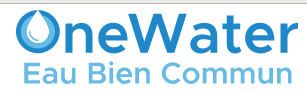 Réseau Lysimétrique français – PC2                       Workshop 7-8 octobre 2024                                                                                   Paris
Organisation
Pour chaque thème : 

1 Retour d’expérience par des personnes ressources
3 ateliers de partage
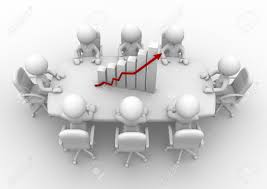 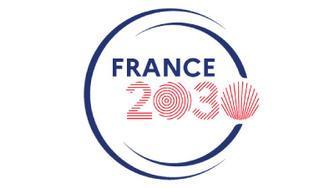 17
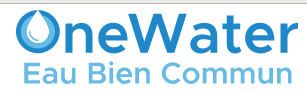 Réseau Lysimétrique français – PC2                       Workshop 7-8 octobre 2024                                                                                   Paris
Organisation
Groupe B
Groupe A
Groupe C
Responsables :
HABETS Florence
ARNOULD Pierre-Yves
Responsables :
SOBAGA Antoine
ABIVEN Samuel
Responsables :
FAURE Pierre
ENJELVIN Noële
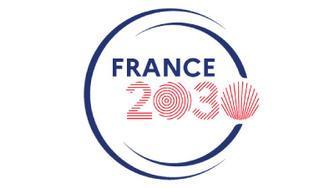 18
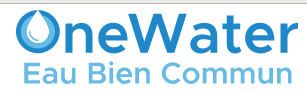 Réseau Lysimétrique français – PC2                       Workshop 7-8 octobre 2024                                                                                   Paris
Organisation
Vers un réseau lysimètrique français
Thème 1 : Vers un réseau lysimétrique français 
10h30-11h15 - Partage d’expérience du réseau TERENO (Oral) – (Salle 314)
 Echange avec la participation de Thomas Pütz (GmbH, Jülich)
11h30-12h45 -Ateliers (3 x 20min)
- Atelier 1.1 : Intérêt et attentes d’un réseau lysimétrique national ? – (Salle 314)
- Atelier 1.2 : Quels seront les rôles des acteurs de ce réseau ? – (Salle 407)
- Atelier 1.3 : Quelles seront les actions et les activités de ce réseau ? – (Salle 350)
Groupe A : Salle 407
Groupe B : Salle 350
Groupe C : Salle 314
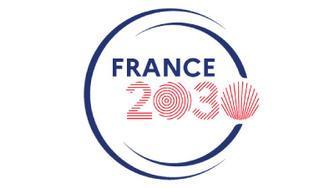 19
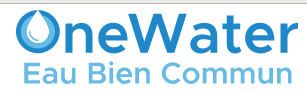 Réseau Lysimétrique français – PC2                       Workshop 7-8 octobre 2024                                                                                   Paris
Organisation
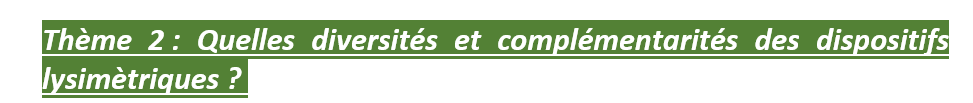 Thème 2 : Quelles diversités et complémentarités des dispositifs lysimètriques ? 
14h00-14h30 – Retour d’expérience sur la représentativité des lysimètres – (Salle 314)
Echange avec la participation de Georges Vachaud (émérite CNRS)
 
       14h30-15h30 – Les dispositifs lysimétriques Français – (Salle 314)
Présentations Flash des responsables de lysimètres
15h45-17h00 - Ateliers (3 x 20min)
Atelier 2.1 : Notre définition d’un lysimètre ?  –
Atelier 2.2 : Quels lysimètres sont-ils représentatifs du milieu environnant ? 
-     Atelier 2.3 : Quels lysimètres peuvent observer la recharge des nappes ?
Groupe A : Salle 350
Groupe B : Salle 314
Groupe C : Salle 407
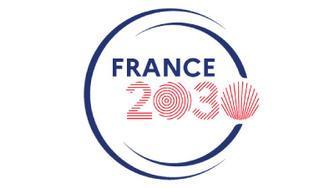 20
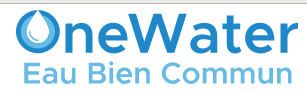 Réseau Lysimétrique français – PC2                       Workshop 7-8 octobre 2024                                                                                   Paris
Organisation
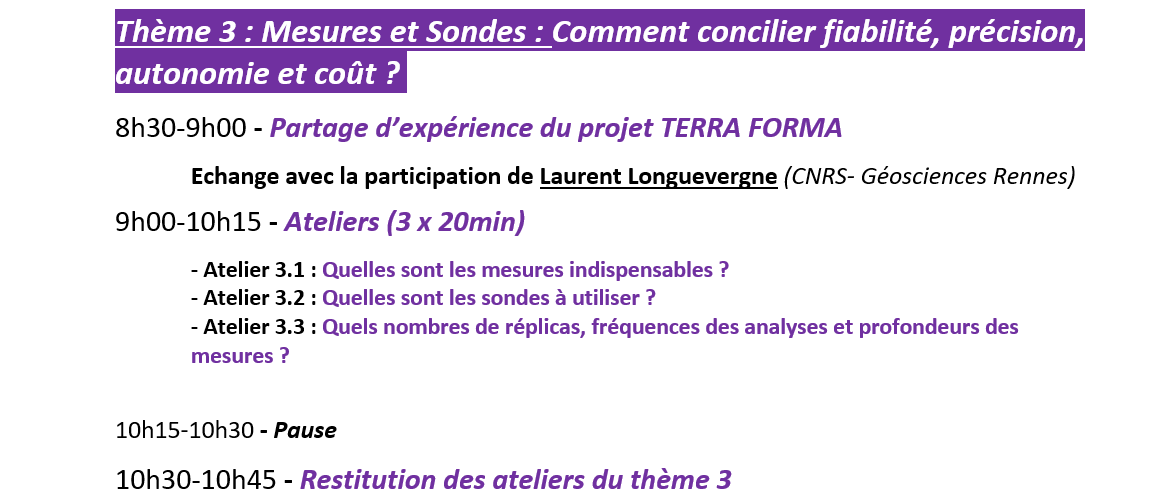 Groupe A : Salle 407
Groupe B : Salle 350
Groupe C : Salle 314
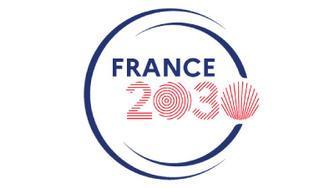 21
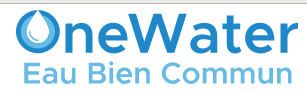 Réseau Lysimétrique français – PC2                       Workshop 7-8 octobre 2024                                                                                   Paris
Organisation
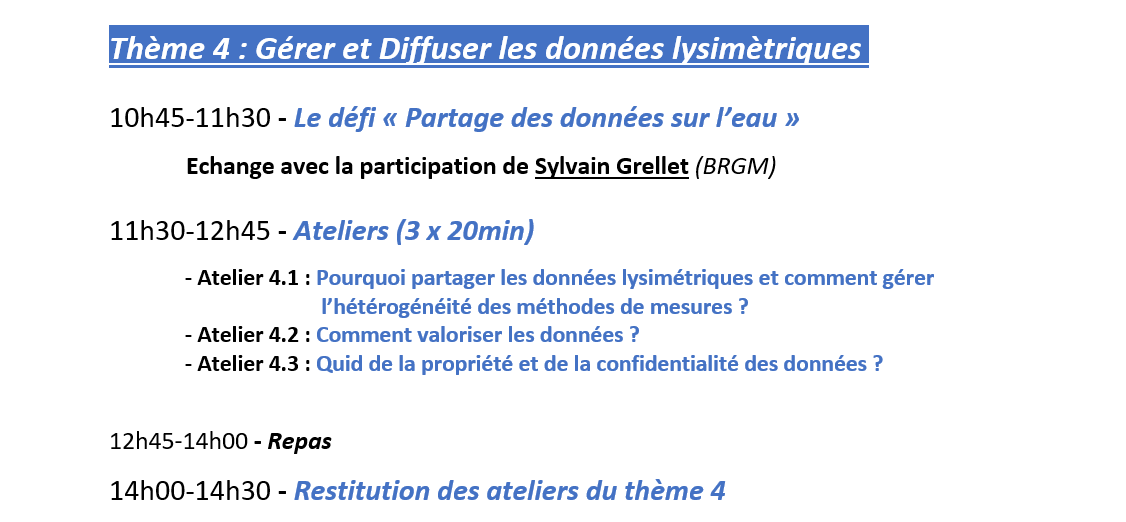 Groupe A : Salle 407
Groupe B et C: Salle 314
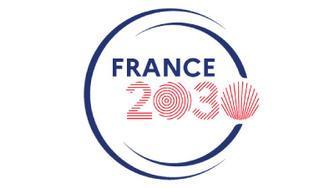 22
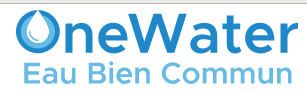 Réseau Lysimétrique français – PC2                       Workshop 7-8 octobre 2024                                                                                   Paris
Organisation
14h00-14h30 - Conclusion du workshop – (Salle 314)
14h30-15h30 - Réflexion sur un article « Évolution de la lysimétrie française ». – (Salle 314)
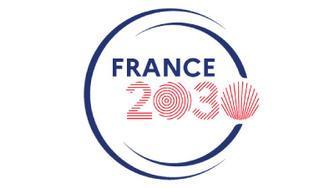 23
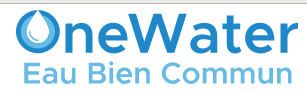